DEV-B391
See How Microsoft Game Studios Uses Visual Studio Online Application Insights to Gain Early Warning of Performance Issues, Failures, and Pinpoint the Root Causes
Kyle McClellan, Developer
Vlad Joanovic, Program Manager
Agenda Slide
What is Application Insights?
Services and Devices
Your Service or Device app has a problem – now what?
How Microsoft Studios uses App Insights
Alerting
Dashboards
Resources
Summary
Application Insights
For Services and Device apps: 
Available
Performing
Succeeding
Delivered as a Service – VS Online -> Azure Portal Preview
VSIX integration with VS 2013
Reduce mean time to detect problems 
Reduce mean time to resolve problems 
Ensure your application is succeeding
Services and AI Telemetry
AI Telemetry for Services
WebTests
Browser
Server
Collect Logs
Nlog
Log4Net
Trace
Default
Server
Side
Events
MMA (custom):
Windows
Perf
Counters
Insert 
Javascript
snipet
URL
Ping
WebTests
Custom
Events
MMA (default): APM
Perf, Exception,
Memory
Java: APM, Perf, Exception
Custom
Events
Build Events
Legend:
Easy to configure: No coding, simple, fast, few clicks.
Requires more time: could require coding, more clicks.
Devices and AI Telemetry
AI Telemetry for Services
Device App
Default
Phone or Store
Events
Custom
Events
Legend:
Easy to configure: No coding, simple, fast, few clicks.
Requires more time: could require coding, more clicks.
Getting Started for Services
2 Options:
Visual Studio project (new or existing)

App already installed on server
From Visual Studio
Use VSIX to add to new project or existing project
Deploy app or run locally
Install Microsoft Monitoring Agent on the server
Azure PaaS - modify cscfg and add startup task
Windows Azure Web Sites – coming soon

An application that is already deployed
Download ApplicationInsights.config from portal
Install Microsoft Monitoring Agent on the server
Use VSIX to add to project
Getting Started
Microsoft Game Studios
CMS(Content, in the cloud)

Commerce(Micro-transactions, lots of them)
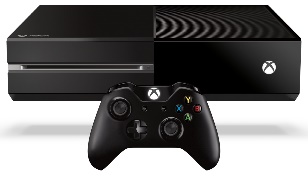 Azure
resident

Multi-instance

Dynamically
scalable
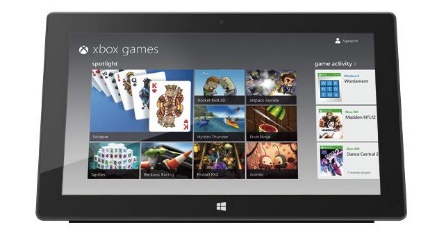 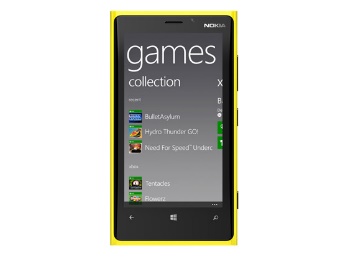 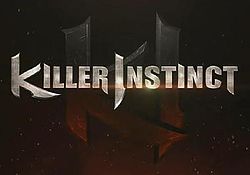 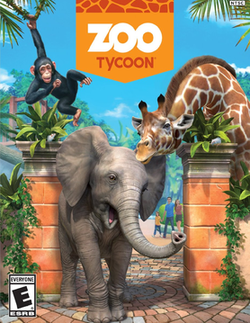 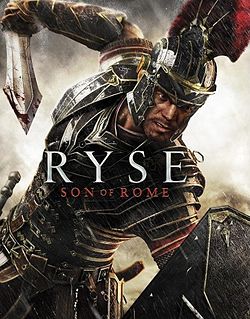 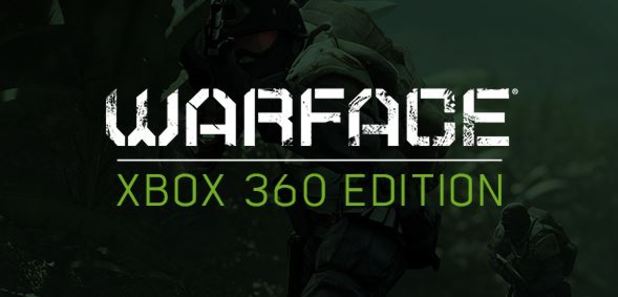 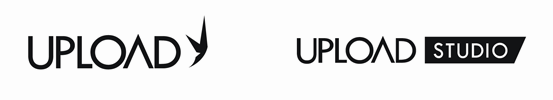 9
Studios App Insights
Game service scenarios
Predict scale

Investigate real data

Respond to service incidents
Predicting scale
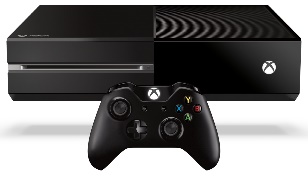 Marketplace Service
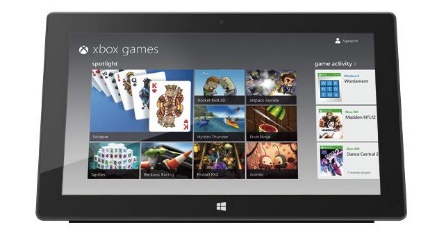 Commerce Web Roles
Wallet
Service
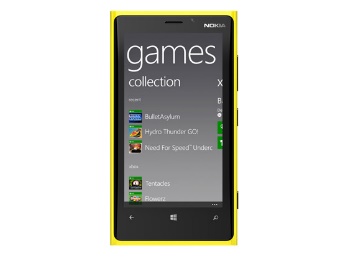 Inventory
Service
Service
Emulator
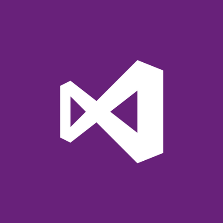 12
Load Test as seen in App Insights
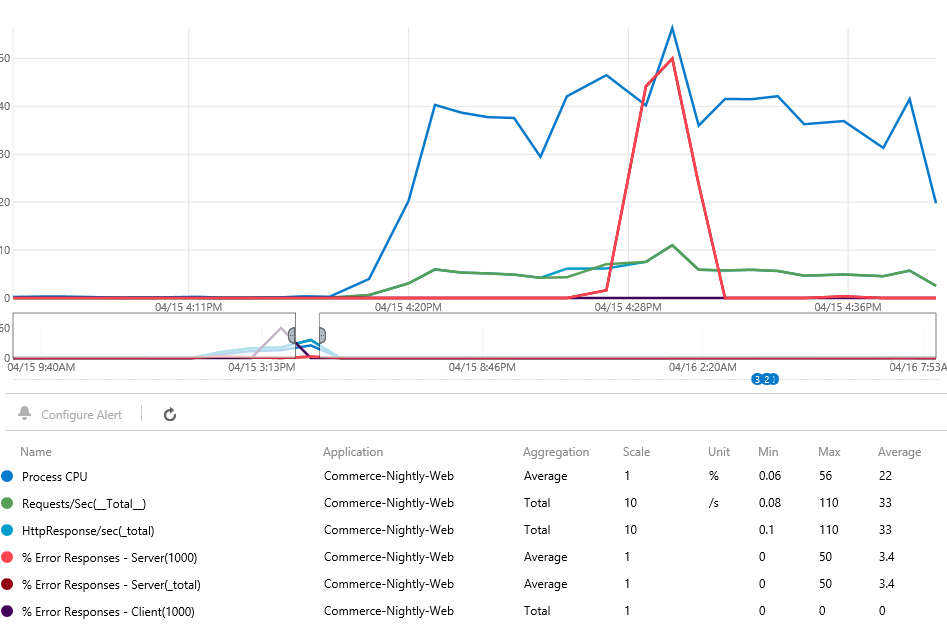 150 RPS
Observed: Commerce service degrades around 150 RPS with 3 medium roles
13
Load Test as seen in Visual Studio
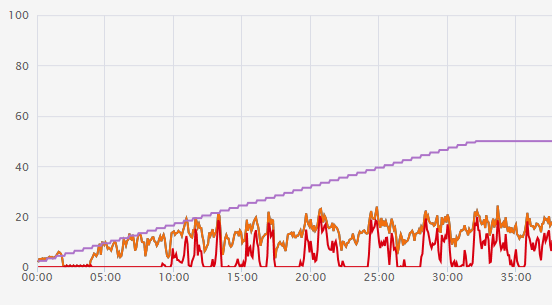 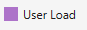 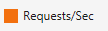 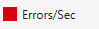 150 RPS
User Load
We get a more detailed view in Visual Studio; failures on a 4 minute interval
14
Investigating latency
December 25th, 6am

Email alerts start flying

Service latency has increased exponentially
15
The culprit? Adding an instance
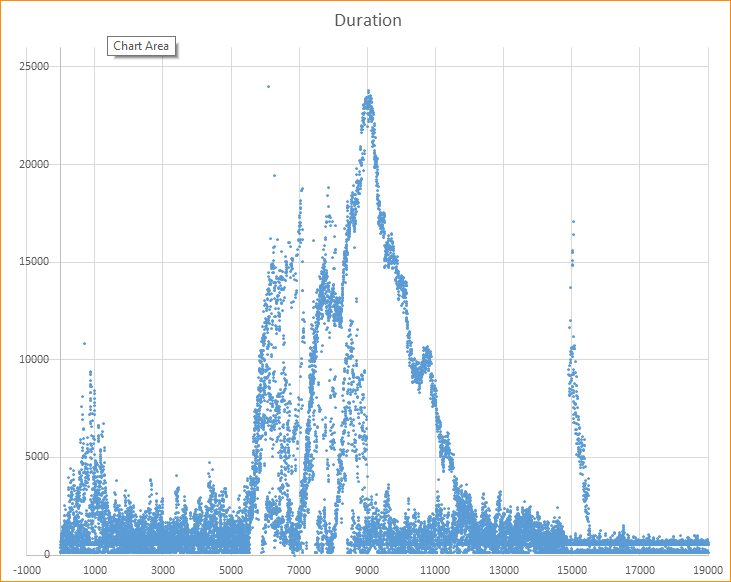 New instance online
Auto-scale starts
Adding an instance? Why?
0
1
2
3
Auto-scale
starts
New instance online
Key
Online – Accepting Requests
Azure Topography Update

Capacity reduced by 33%
Offline – Configuration Update
Offline – Starting New VM
Time
(Overlaid, because it looks cool)
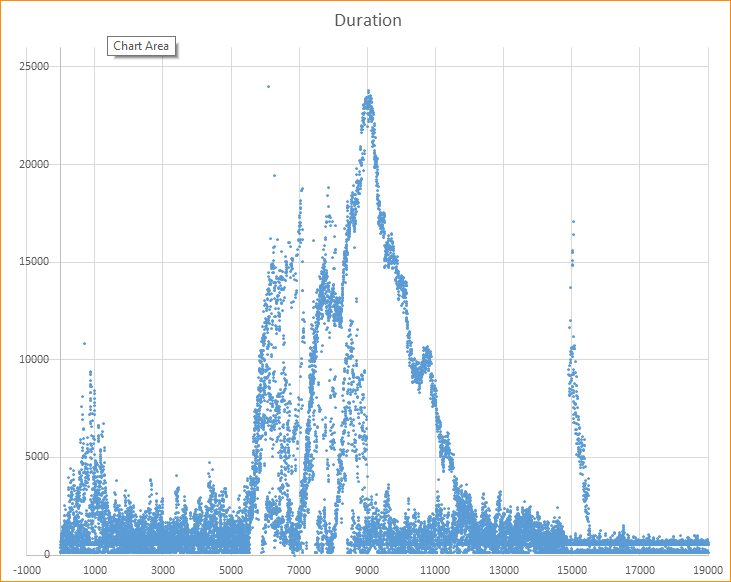 New instance online
Auto-scale
starts
Latency. Got it. What’s my takeaway?
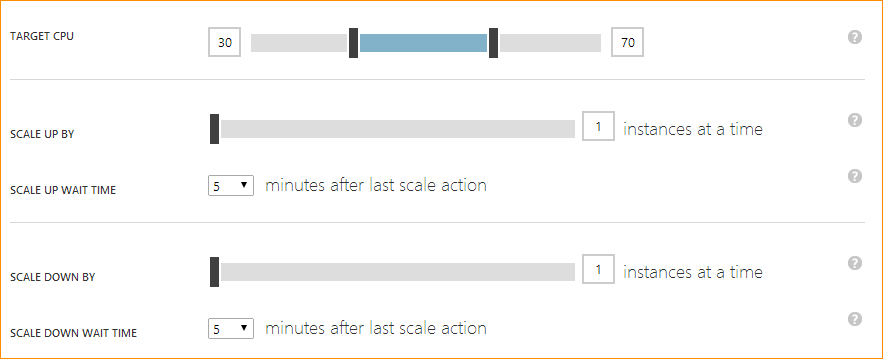 +
=
(Rolling update – 3 instances)
(High auto-scale target – 70%)
Latency
Reduce auto-scale target for low instance counts
  2~50%, 3~60%, 4~70%
Service engineering is cyclical
20
Monitor & Alert
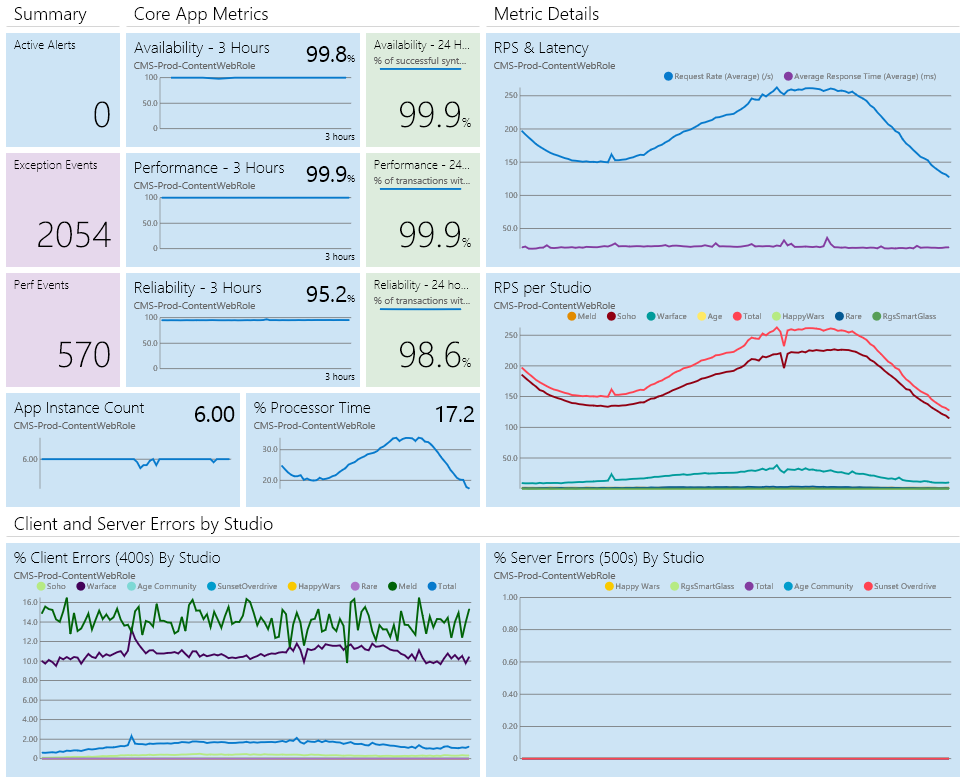 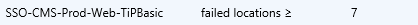 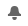 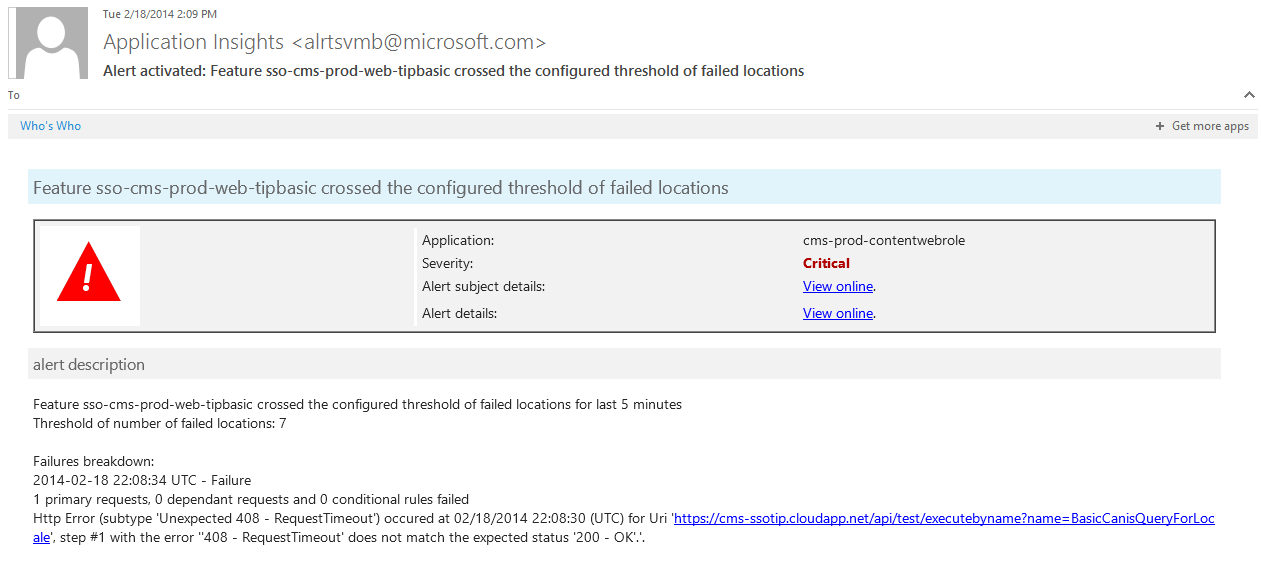 21
Investigate & Understand
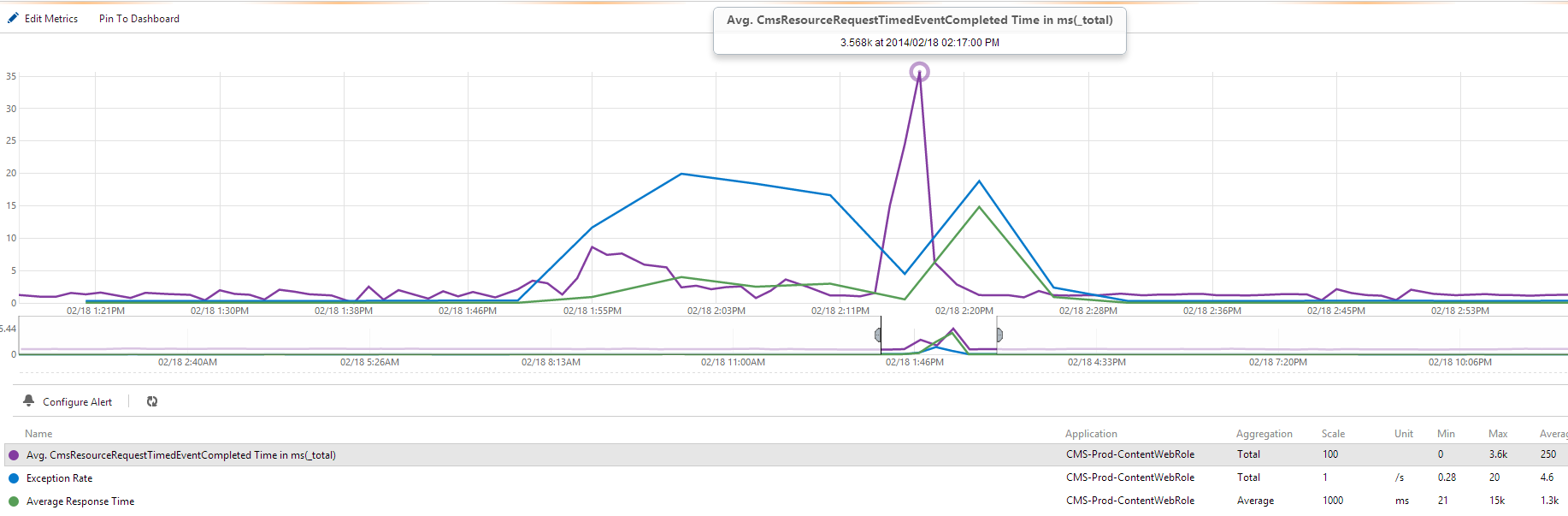 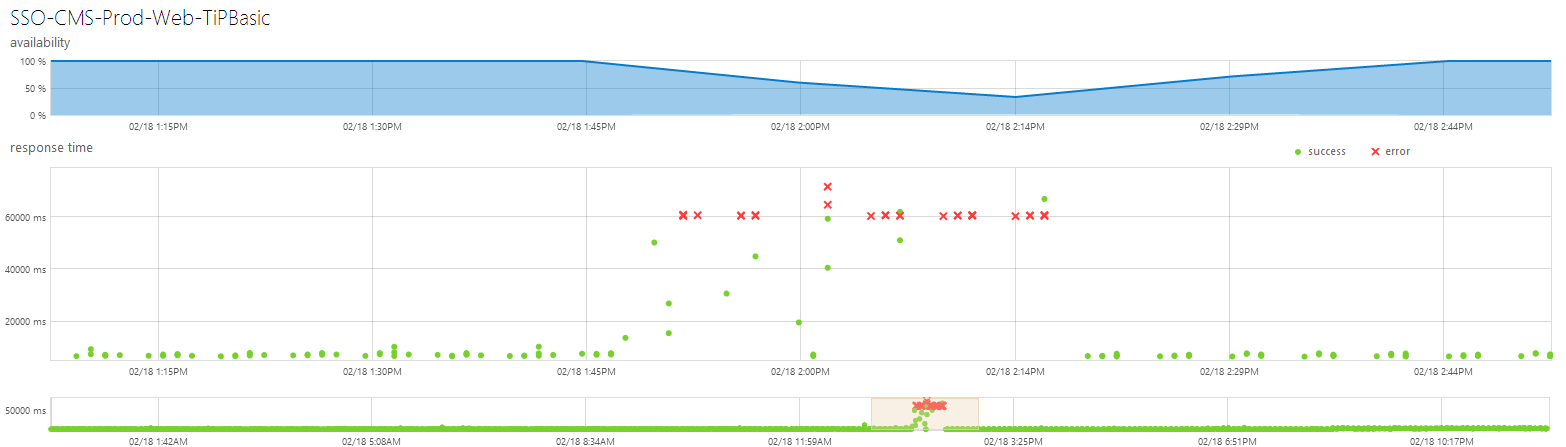 Mitigate & Resolve
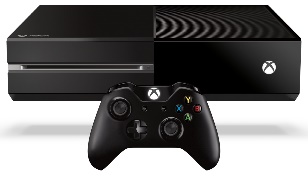 Azure Storage
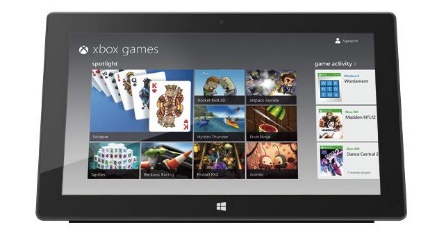 CMS Web Roles
Content Provider
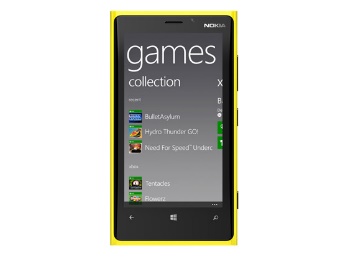 Azure
Cache
Thread Pool’s exhausted; add more threads
Detect degradation in code and swap to cache
23
Improve
Invest in operational intelligence early

Treat it as a corollary to unit testing

Use throughout your application lifecycle
Application Insights configuration
ApplicationInsights.config
APM
Logs
Settings configure-able through ApplicationInsights.config
PerformanceThreshold – default 5 seconds
SensitivityThreshold – default 100 ms
Namespaces – default All
EnableAllExceptions – default all
MemoryEventSettings – default true
Virtual or private memory used by a worker process
Log settings
Log4Net, NLog, Trace Listener
BuildInfo integration
For VS project information and deployment markers
Your Windows Phone app crashes
Import, analyze and solve windows phone app crashes
Download StackTraceData excel file from Windows Phone app store
Run tool
View and analyze results
Fix crashes and improve your app
Tool available now
https://wpinsights.codeplex.com/releases/view/120079
Mike Smacinih
Alerting and Dashboards
Alert over perf metrics, dashboards for surfacing key metrics at a glance
Alert over metrics.  Email for alert activation and resolution
Dashboards to capture key metrics at a glance
Participate in
Visual Studio design research
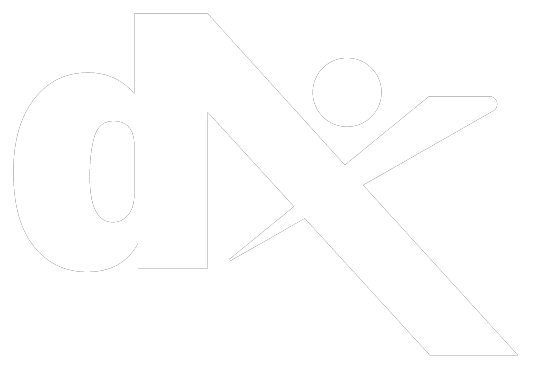 Usability feedback
     Quick pulse studies
           Low-fidelity prototypes
http://aka.ms/VSUxResearch
Related content
DEV-B309 Make Data-Driven, High-Impact Improvements to an Application with Application Insights
DEV-B323 Building Multi-Device Apps with the New Visual Studio Tooling for Apache Cordova 
DEV-B222 Rapidly Detect Application Outages with Visual Studio Online Application Insights 
Wednesday, May 14 1:30 PM - 2:45 PM 
DEV-B335 Using the Cloud-Based Load Testing Service and Application Insights to Find Scale and Performance Bottlenecks in Your Applications 
Wednesday, May 14 10:15 AM - 11:30 AM Room: 332A
Find Me Later At. . . Expo hall Application Insights booth
Track resources
http://aka.ms/AIVSIX
http://aka.ms/ApplicationInsightsForum
http://aka.ms/AIUserVoice
http://aka.ms/AIbug
http://aka.ms/ApplicationInsightsBlog
http://aka.ms/ApplicationInsightsDocs
http://aka.ms/AppInsightsDemo 
http://aka.ms/AIBuild
Summary
Application Insights is a key part of the application lifecycle
Questions Application Insights can help with:
Is my application up?
Is my application performing?
Is my application succeeding?
Try Application Insights out on your existing or future applications
Visual Studio Online
Limited Preview
Visit the Developer Platform & Tools Booth
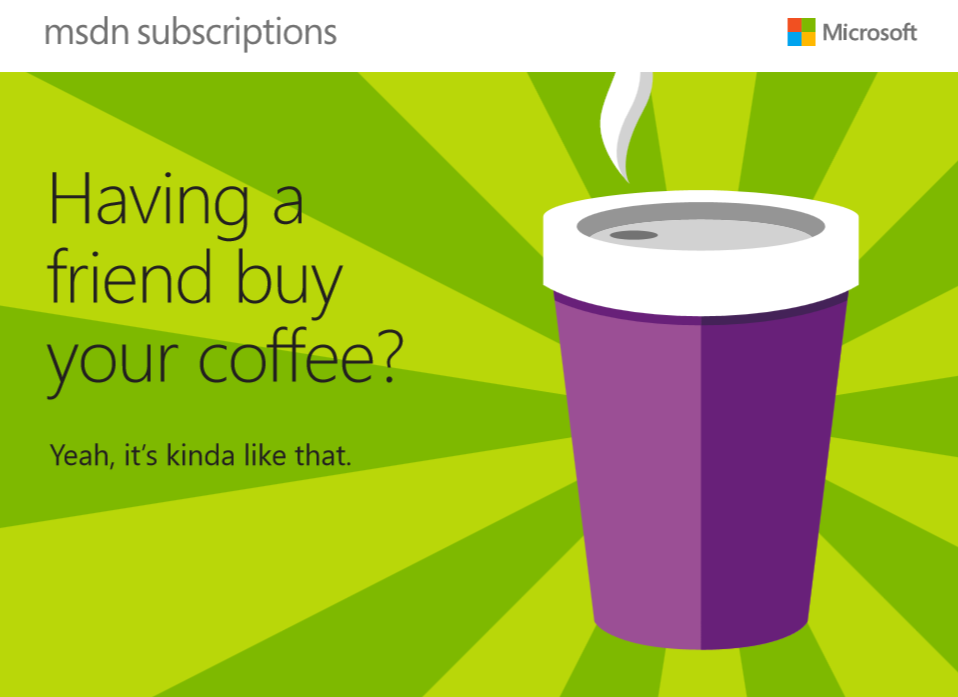 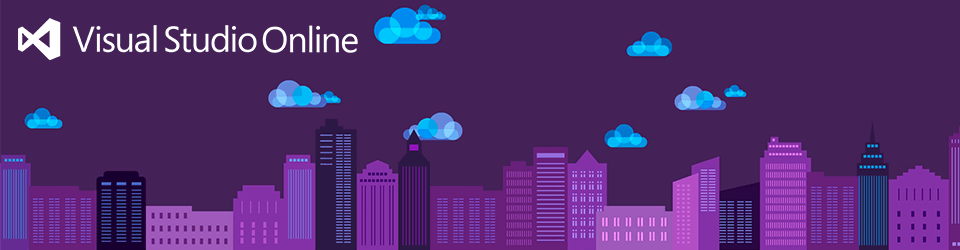 Having a friend buy your coffee?
Yea, it’s kind of like that.



MSDN Subscribers get up to $150/mo in Azure credits. 

Stop by the Developer Platform and Tools booth and visit the MSDN Subscriptions station to activate your benefits and receive a gift!

http://aka.ms/msdn_teched
3 Steps to New Gear! With Application Insights
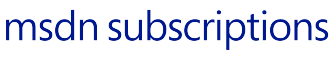 Create a Visual Studio Online account http://visualstudio.com 
Install Application Insights Tools for Visual Studio Online http://aka.ms/aivsix 
Come to our booth for a t-shirt and a chance to win!
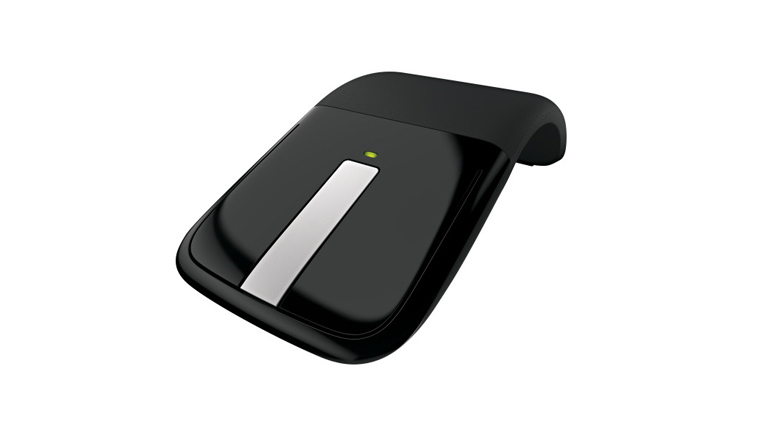 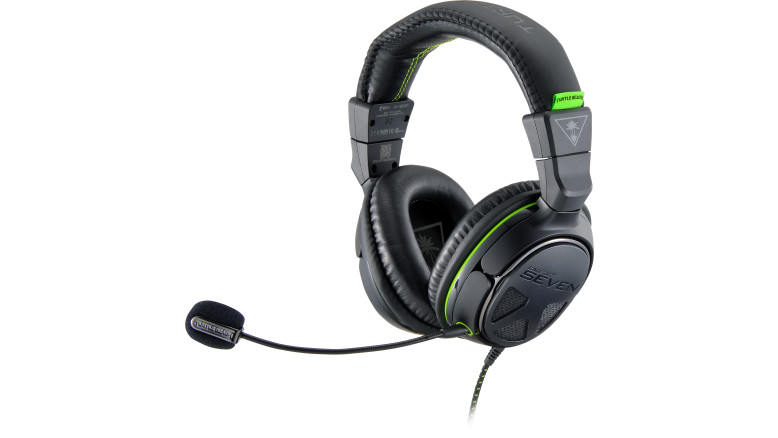 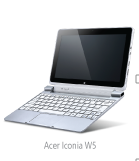 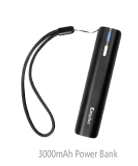 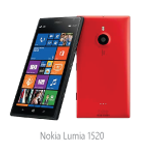 VSIP QR Tag Contests
Visit our booth to join the hunt for cool prizes!
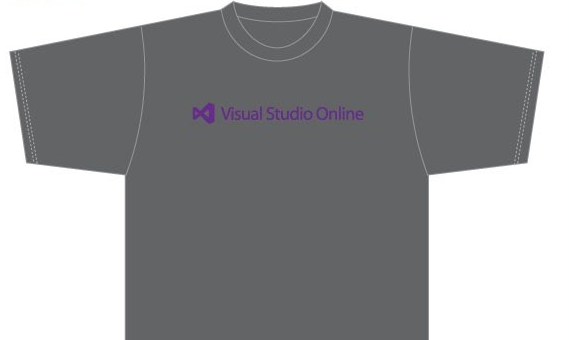 Resources
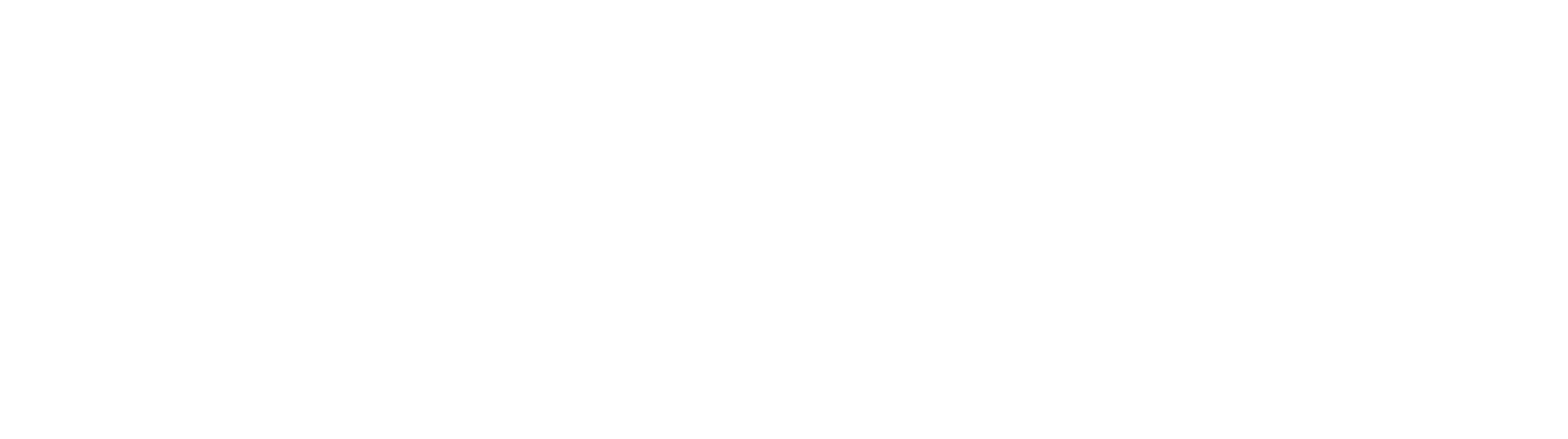 Microsoft Engineering Stories
Development tools & services for teams of all sizes
How Microsoft Builds Software
http://aka.ms/EngineeringStories
http://www.visualstudio.com
Visual Studio Industry Partner Program
Visual Studio | Integrate
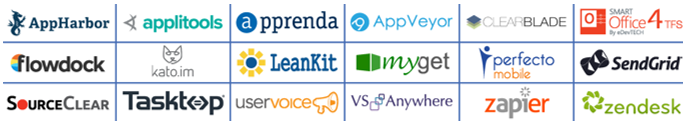 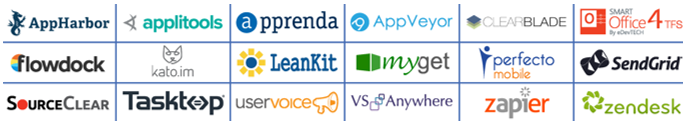 Meet Our New Visual Studio Online Partners or Join Now.
http://vsipprogram.com
Create Your Own Dev Environment
http://integrate.visualstudio.com
Complete an evaluation and enter to win!
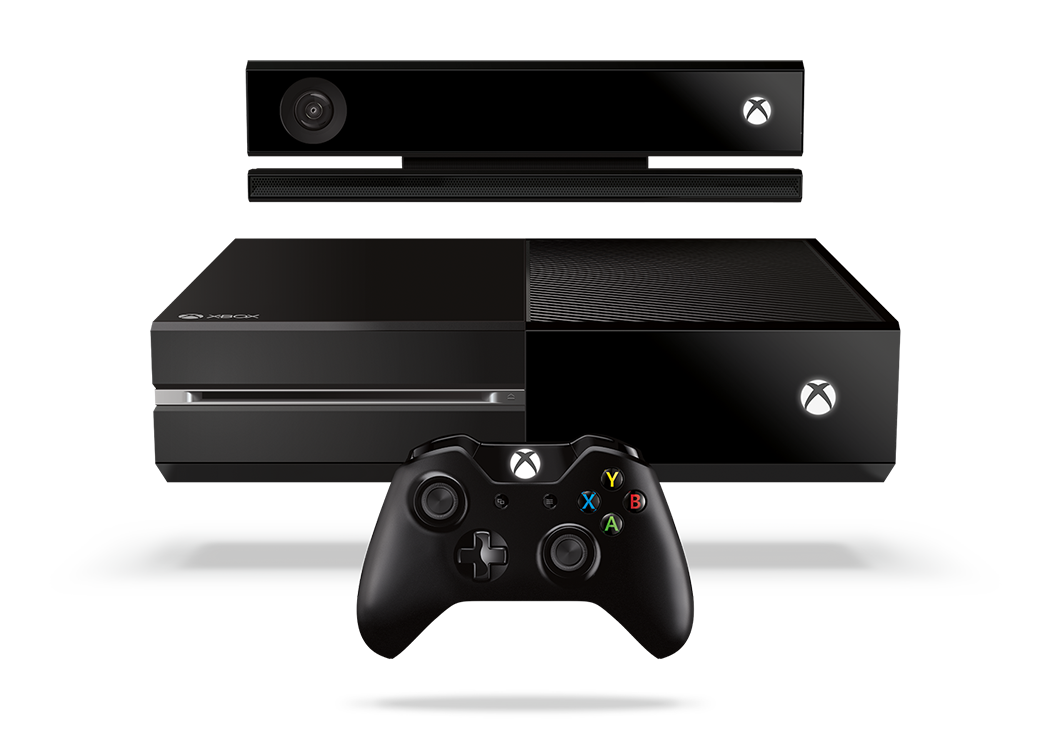 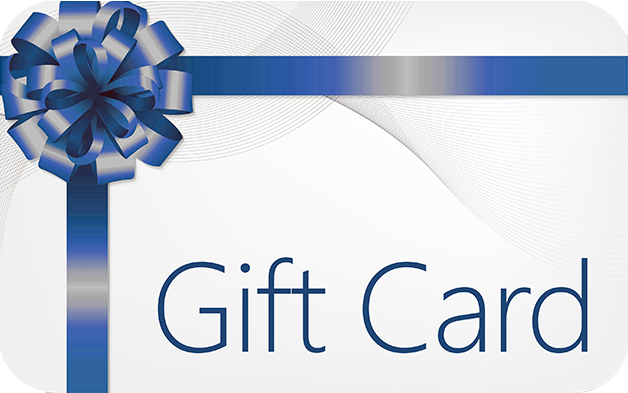 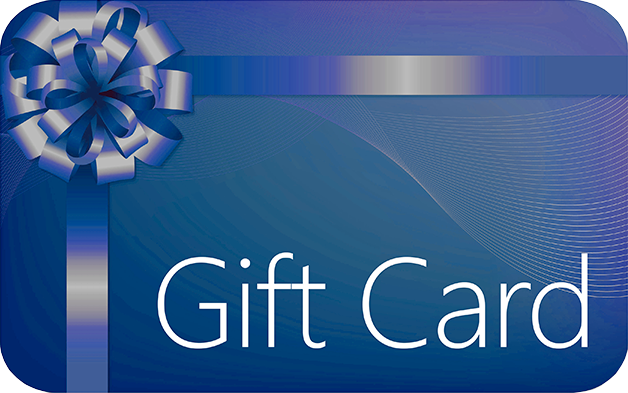 Evaluate this session
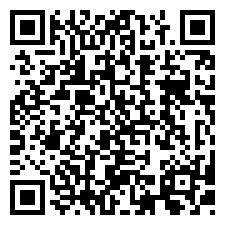 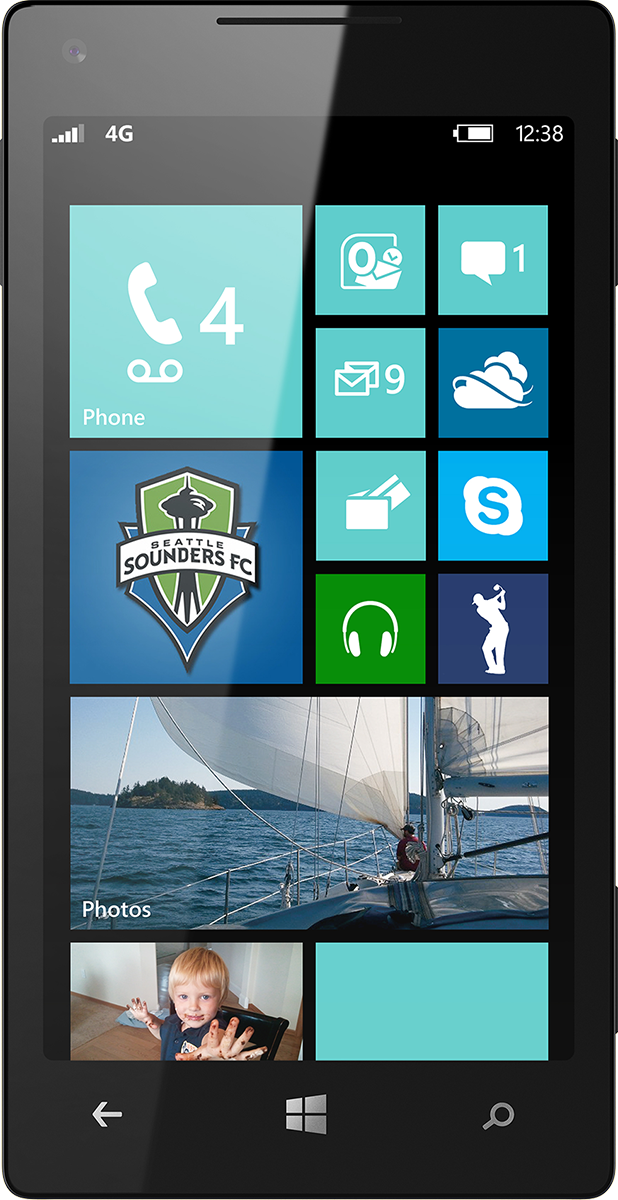 Scan this QR code to evaluate this session.
Questions?
Contact info
Vlad Joanovic vladj@microsoft.com
Kyle McClellan kylemc@microsoft.com
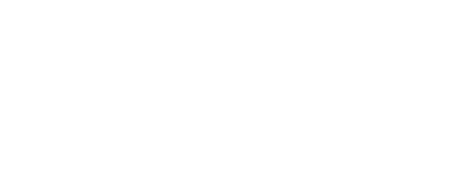 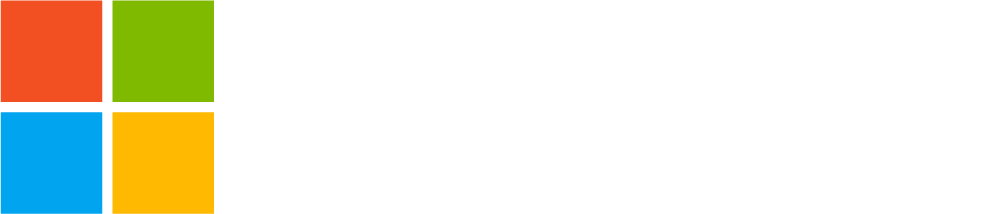 © 2014 Microsoft Corporation. All rights reserved. Microsoft, Windows, and other product names are or may be registered trademarks and/or trademarks in the U.S. and/or other countries.
The information herein is for informational purposes only and represents the current view of Microsoft Corporation as of the date of this presentation.  Because Microsoft must respond to changing market conditions, it should not be interpreted to be a commitment on the part of Microsoft, and Microsoft cannot guarantee the accuracy of any information provided after the date of this presentation.  MICROSOFT MAKES NO WARRANTIES, EXPRESS, IMPLIED OR STATUTORY, AS TO THE INFORMATION IN THIS PRESENTATION.